Un monstre spécial
Maintenant que nous avons beaucoup parlé de monstre, à toi de représenter ton monstre imaginaire.  Mais attention : ton monstre devra être dans un décor!  De plus, tu devras suivre quelques consignes pour créer ton monstre.  Lis bien ce qui suit pour connaître les différentes étapes.

1-  Ton monstre doit avoir les parties du corps suivantes : corps, tête, yeux, jambe,.  Tu décides la quantité de chaque partie.  

2-  Ajoute d’autres parties de corps à ton monstre.  Je ne te donne pas d’exemple, je veux que tu utilises ton imagination!

3-  Décore ton monstre.  Pour cela, ajoute des motifs à ton monstre.  Voici les consignes pour les motifs :
	1-  une partie doit utiliser la superposition
	2-  une partie doit utiliser l’énumération
	3- une partie doit utiliser la juxtaposition

4-   Finalement, ton monstre doit être dans un décor.  Tu ajoutes des éléments autour de ton monstre.  Il peut être dans l’eau, dans l’espace, dans la forêt…  À toi de décider!

Voici ce que nous regarderons pour évaluer ton monstre.
  la qualité de ton travail
  l’occupation de l’espace : ton monstre doit prendre une grande place sur ta  
   feuille
  le respect des parties du corps et des motifs (langage plastique)
  le décor : est-ce qu’on peut le reconnaître?  Y a-t-il beaucoup d’éléments?  
  l’originalité et la créativité dans le monstre, les motifs et le décor
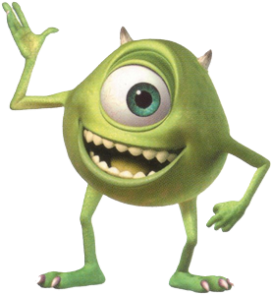 Bonne création!
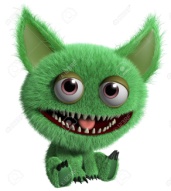 création Caroline Brault 2017
Nom : __________________________
Un monstre spécial
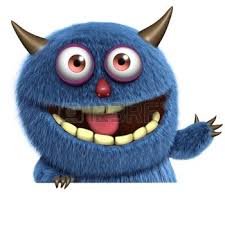 Résultat :           /30
création Caroline Brault 2017